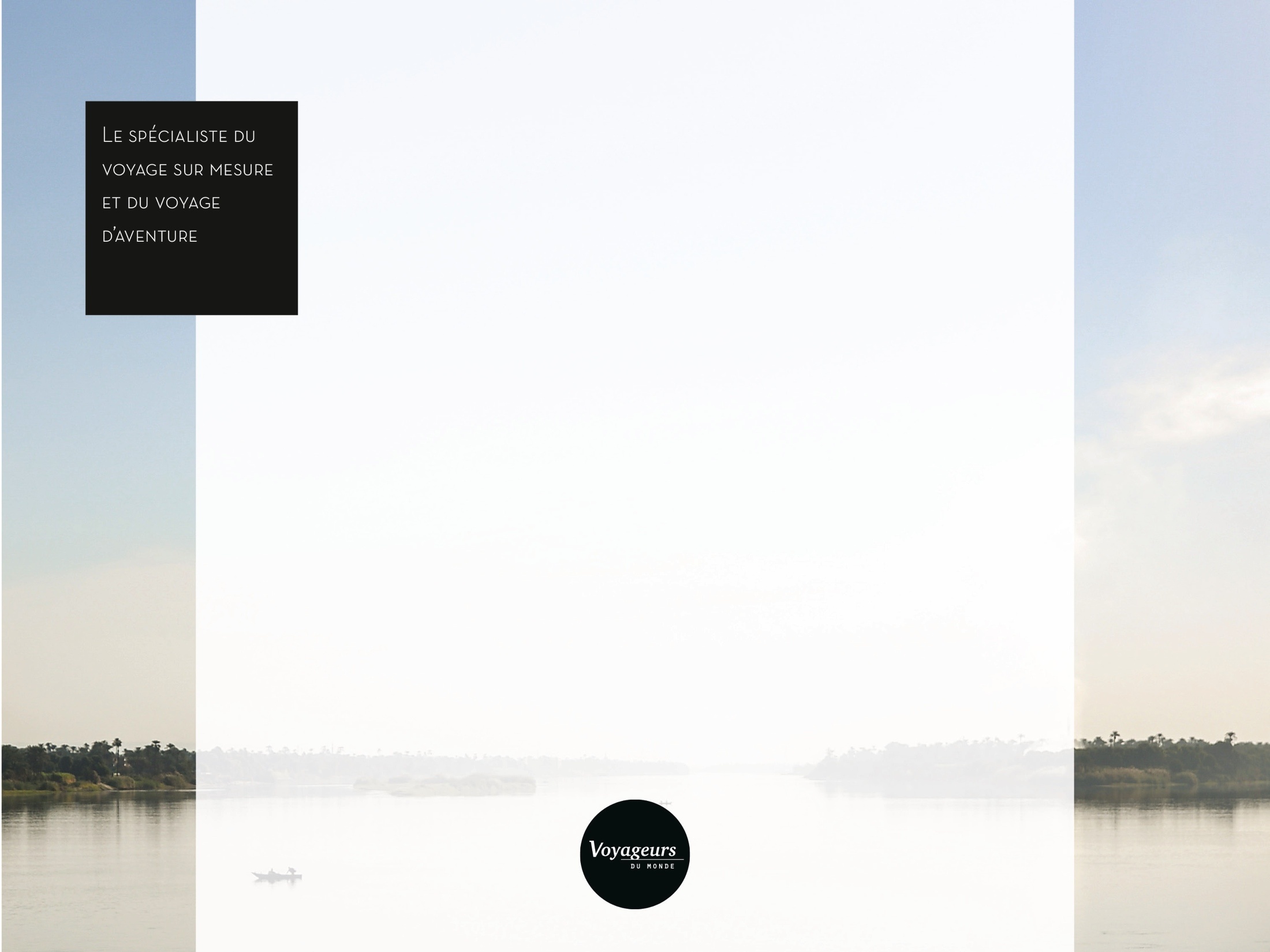 THE TAILOR-MADE AND ADVENTURE TRAVEL SPECIALIST
First semester results presentation
to 30 June 2020
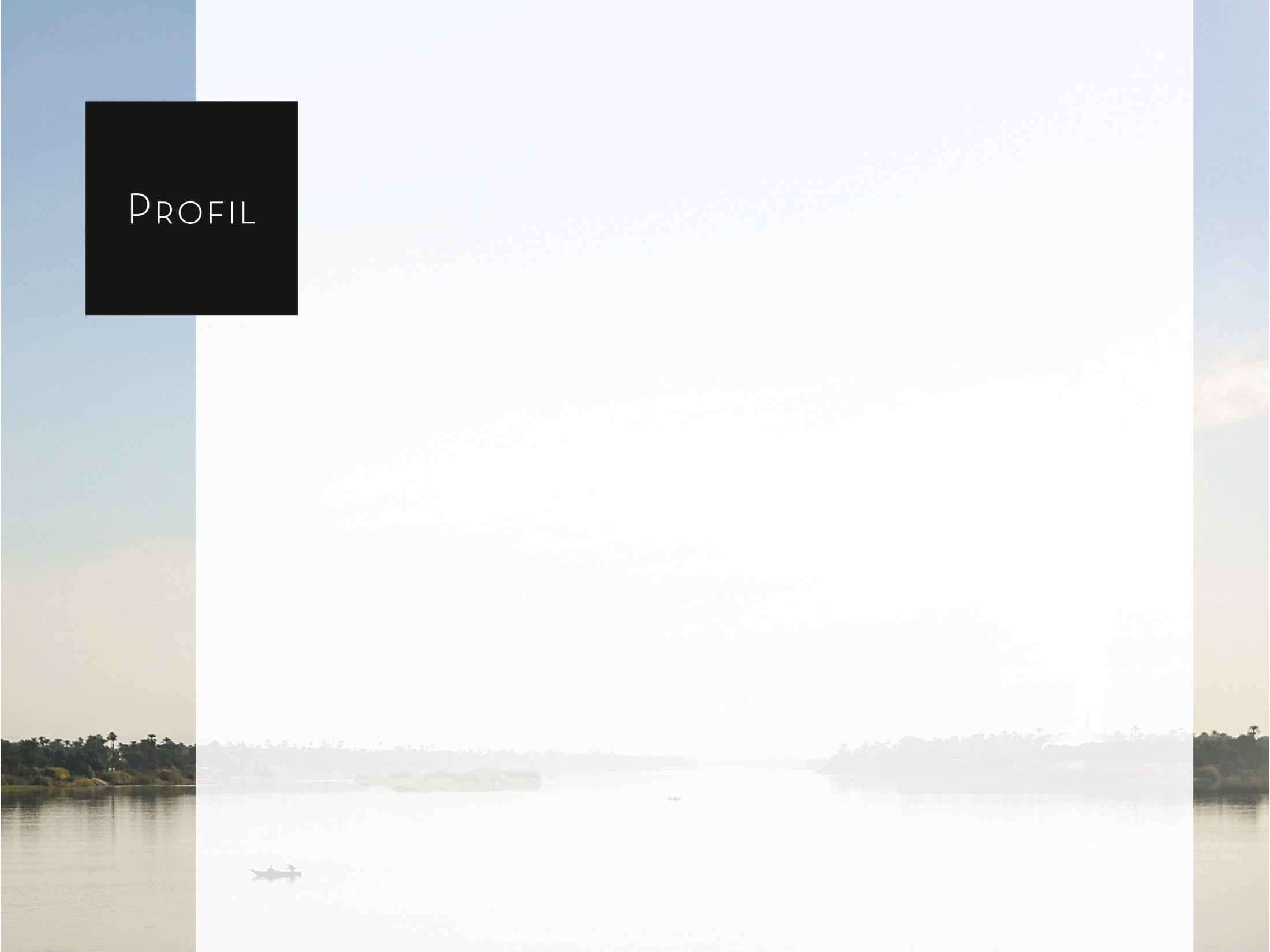 ABOUT
Voyageurs du Monde • First semester 2020 results • 2
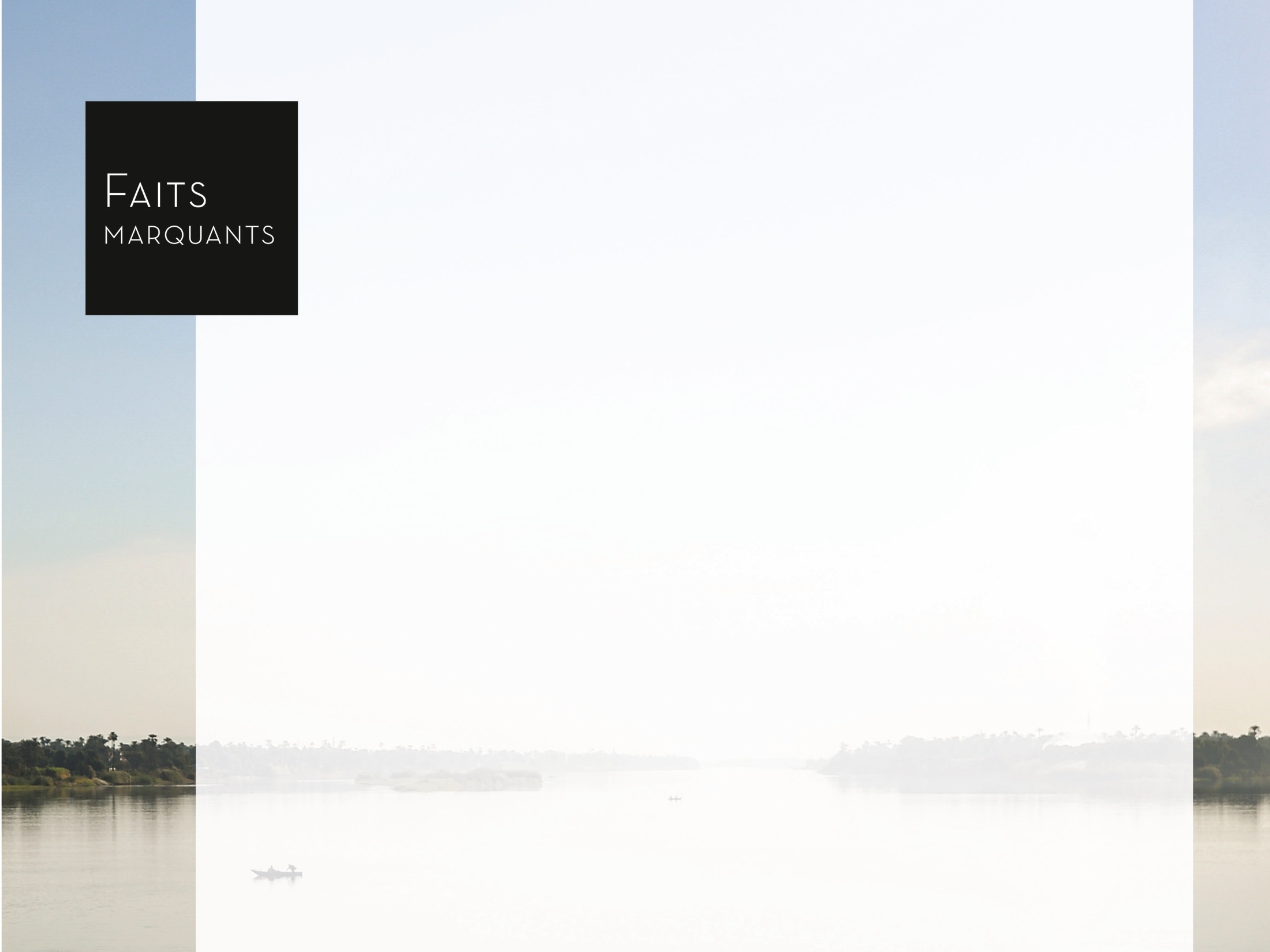 HIGHLIGHTS
2020: a year marked by Covid-19
Activity extremely hard hit by Covid-19

 a normal first quarter (1 January to 15 March)
 no departures or sales in the second quarter (lockdown and borders closed)

leading the Group to take the following measures:

Revenues: Protecting bookings
Trips postponed from mid-March to mid-September thanks to a government ordinance
Introduction of a special COVID travel insurance scheme to facilitate new bookings
 
Cash flow:
A credit note valid for 18 months for amounts paid instead of a refund.
Use of all options for delaying tax and social security payments
2019 dividend cancelled
€30 million government-guaranteed PGE loan obtained

Risk:
Obtaining refunds from airlines for cancelled flights (to date, 73% of refunds received, remainder as credit notes from airlines)
Regular contact with our agents in the destinations to insure the will go on with their activities.
Voyageurs du Monde • First semester 2020 results • 3
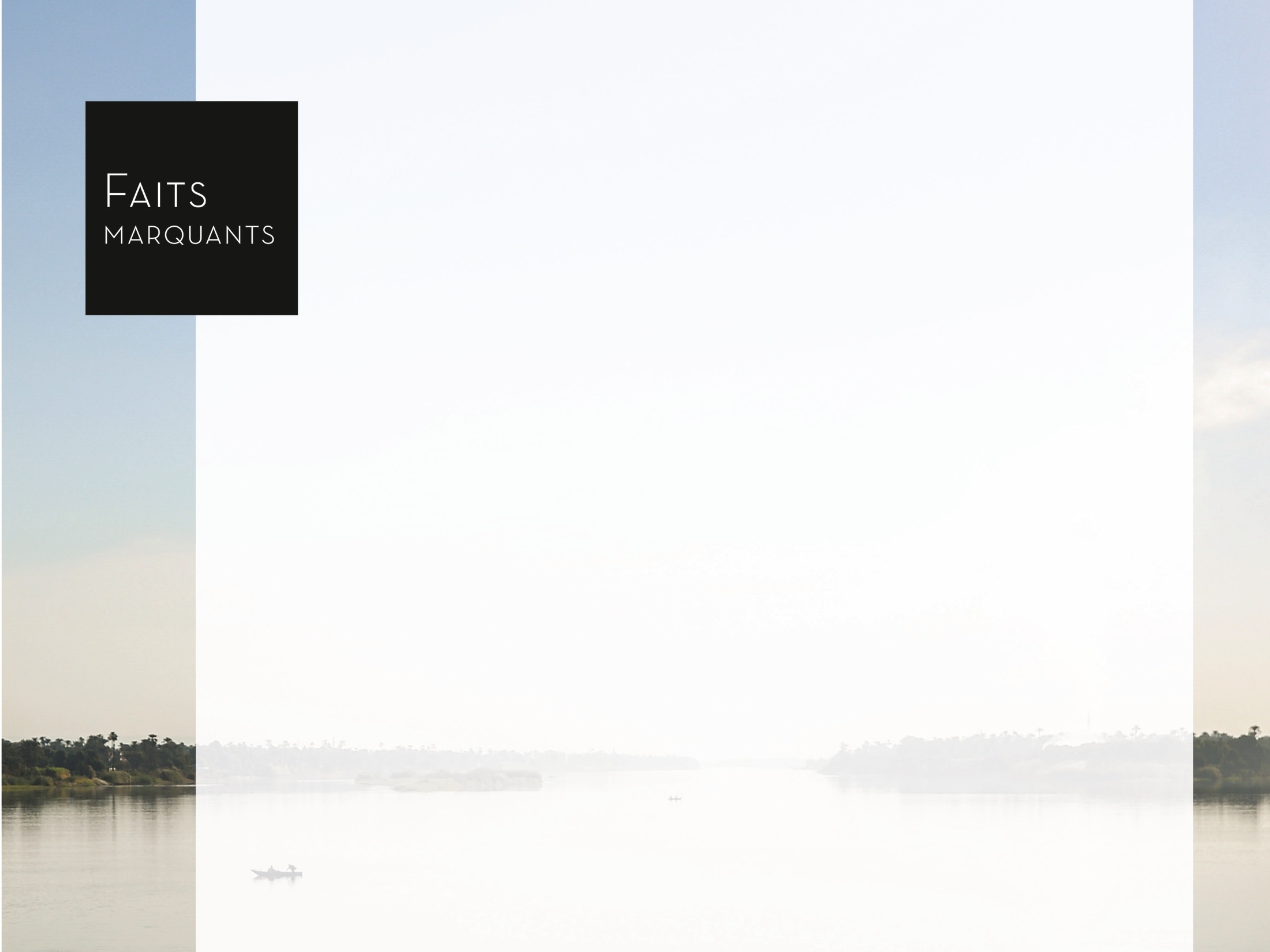 HIGHLIGHTS
2020: a year marked by Covid-19
Staff:

All employees have been working from home since 17 March 2020
A furlough scheme was introduced gradually and at different levels depending on the team: between 50% of activity in March and April and 30% on average in June, then 15-20% at present.
	

Budgets:

Salaries reduction: stop all new recruitments, short term contracts, 100% furlough scheme 100 % covered by government (tourism, restaurants, events).
Exemption from employer charges on the part worked following a government decision from February to May (apart from Voyageurs du Monde > 250 employees)
Freeze on investment (IT, new offices, acquisition plans)
Negotiation of office leases (- €0.5m obtained, equivalent to 10% of total lease), professional liability insurance and miscellaneous contracts 
Reduction in all other costs (communications, general expenses etc.)
Voyageurs du Monde • First semester 2020 results • 4
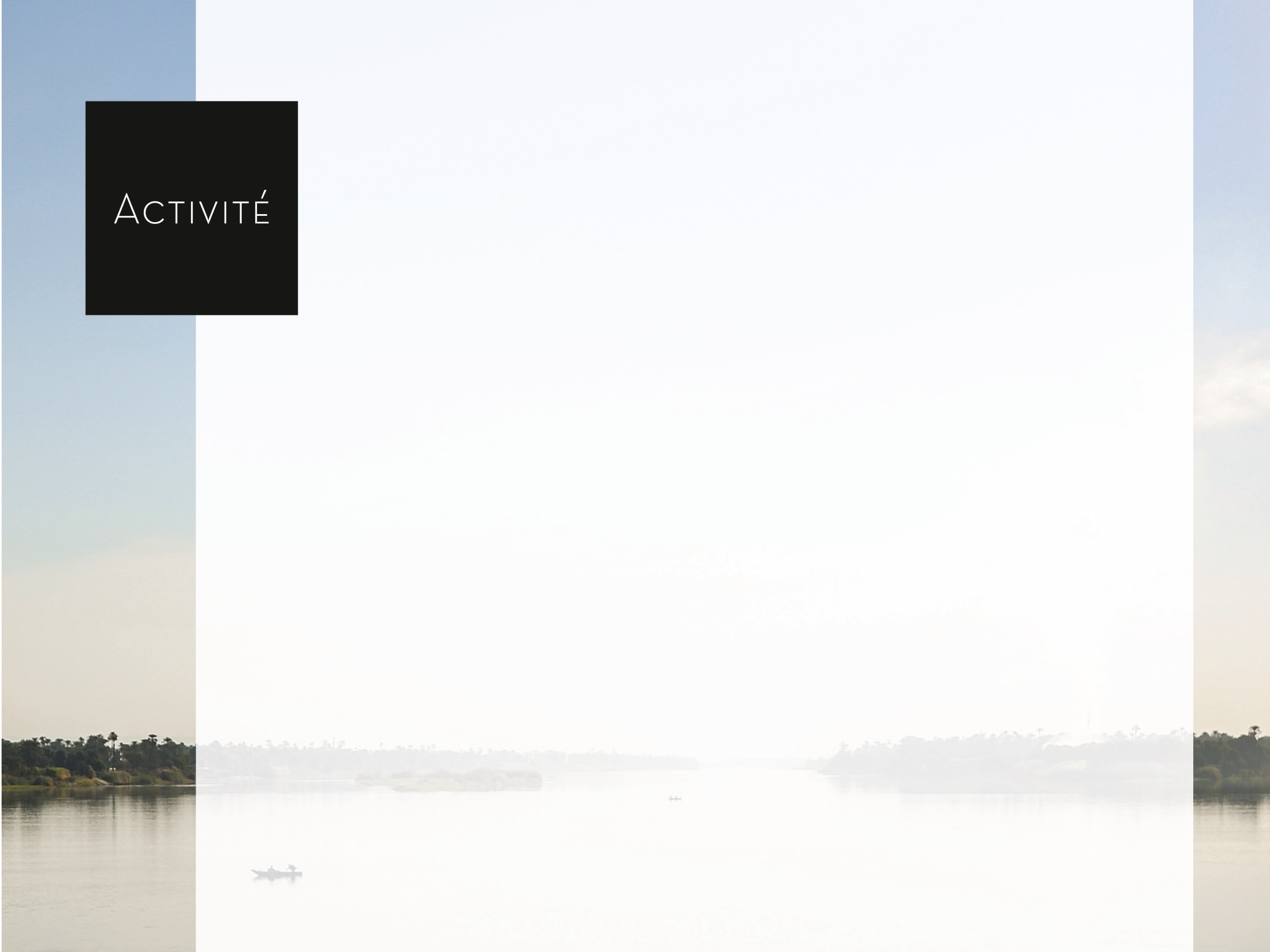 ACTIVITY
Sales by activity
Voyageurs du Monde • First semester 2020 results • 5
Voyageurs du Monde • First semester 2020 results • 6
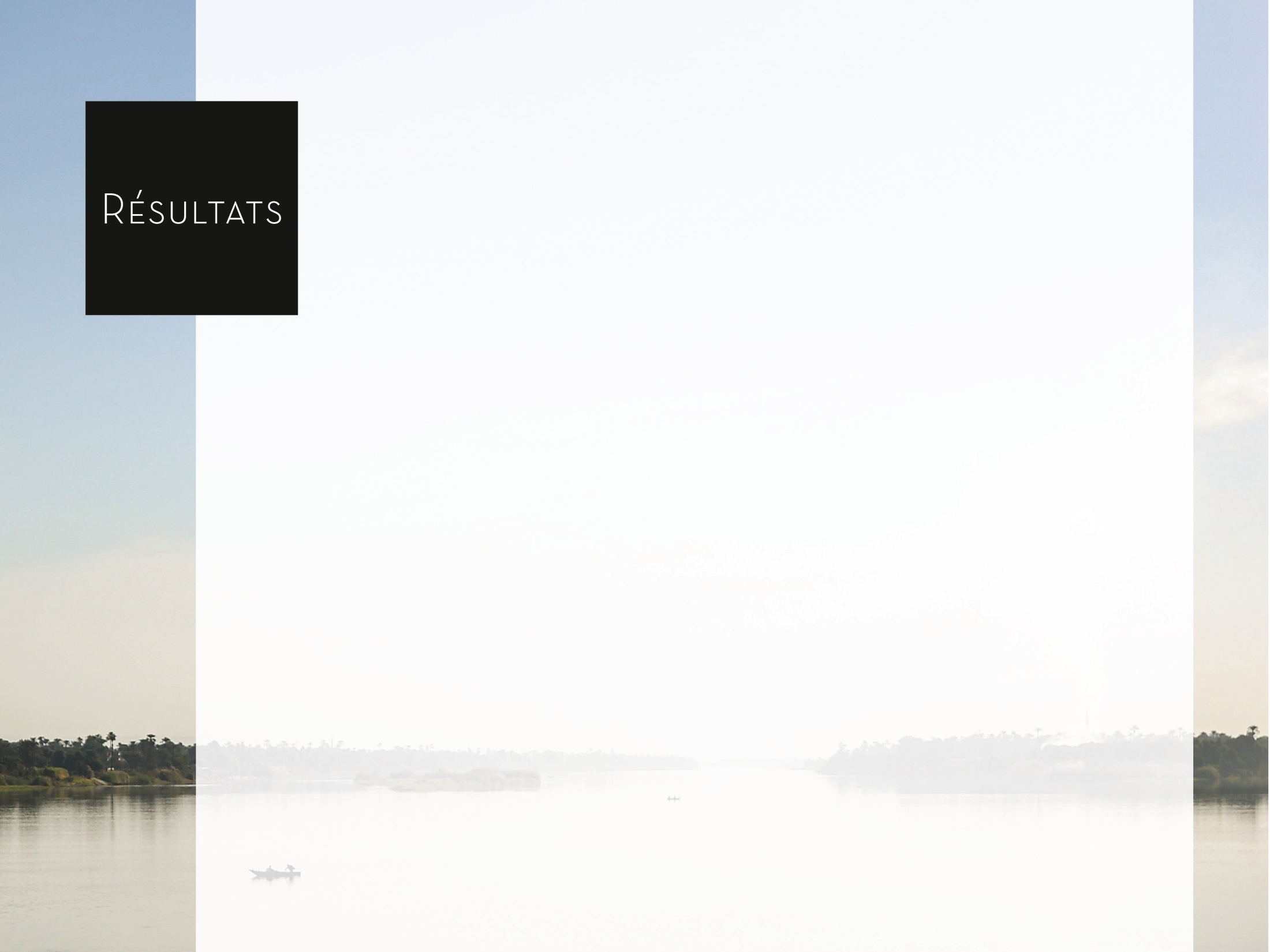 RESULTS
First semester income statement (reported)
* Earnings Before Interest, Taxes, Depreciation and Amortization
**Earnings Before Interest and Taxes
Voyageurs du Monde • First semester 2020 results • 6
Voyageurs du Monde • First semester 2015 results • 8
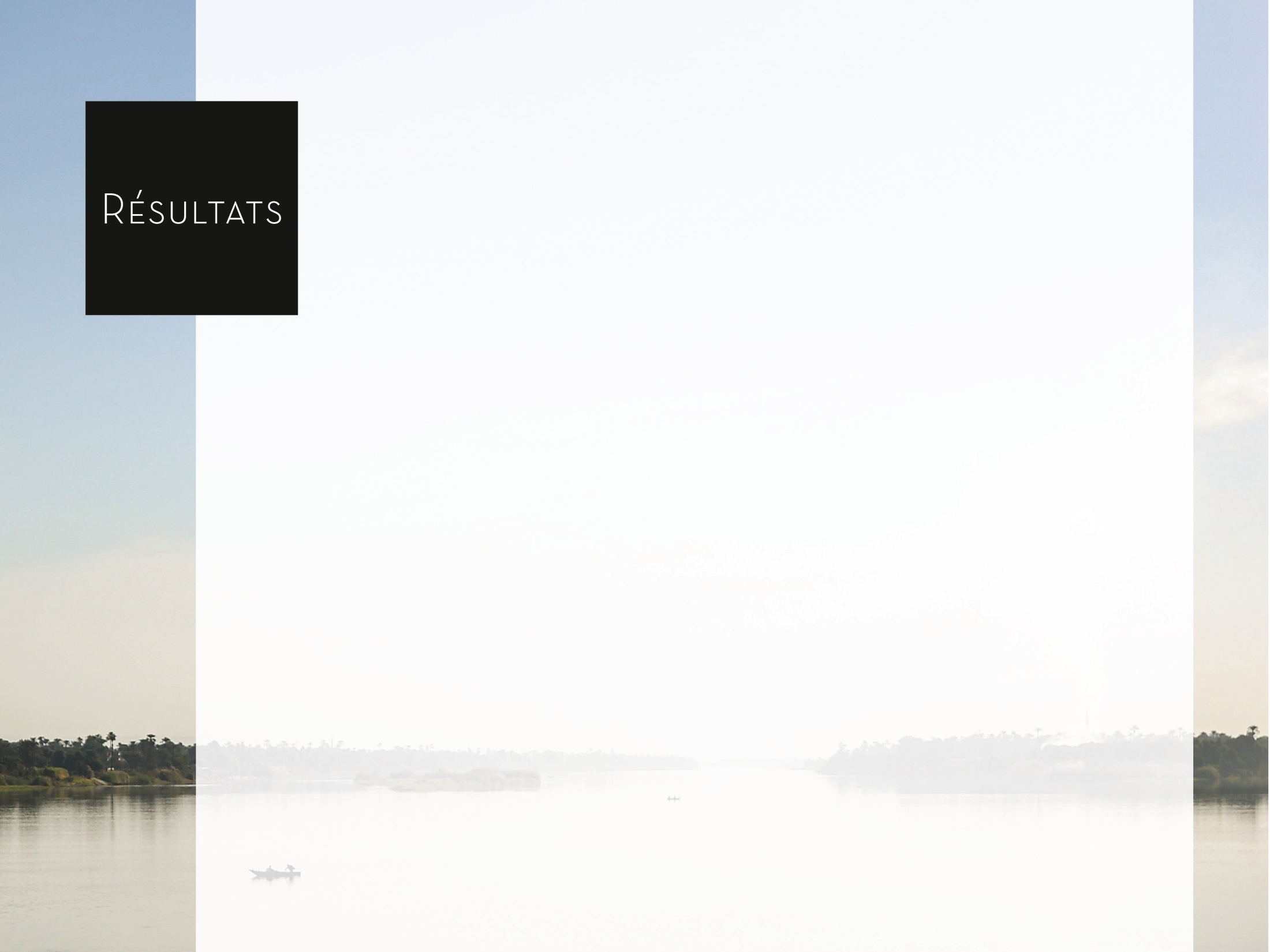 RESULTS
First semester balance sheet (reported)
30.06.20	30.06.19	Chg (%)
Deferred income		    120.2	   248.4 	-51.6%
Voyageurs du Monde • First semester 2020 results • 7
Voyageurs du Monde • First semester 2015 results • 11
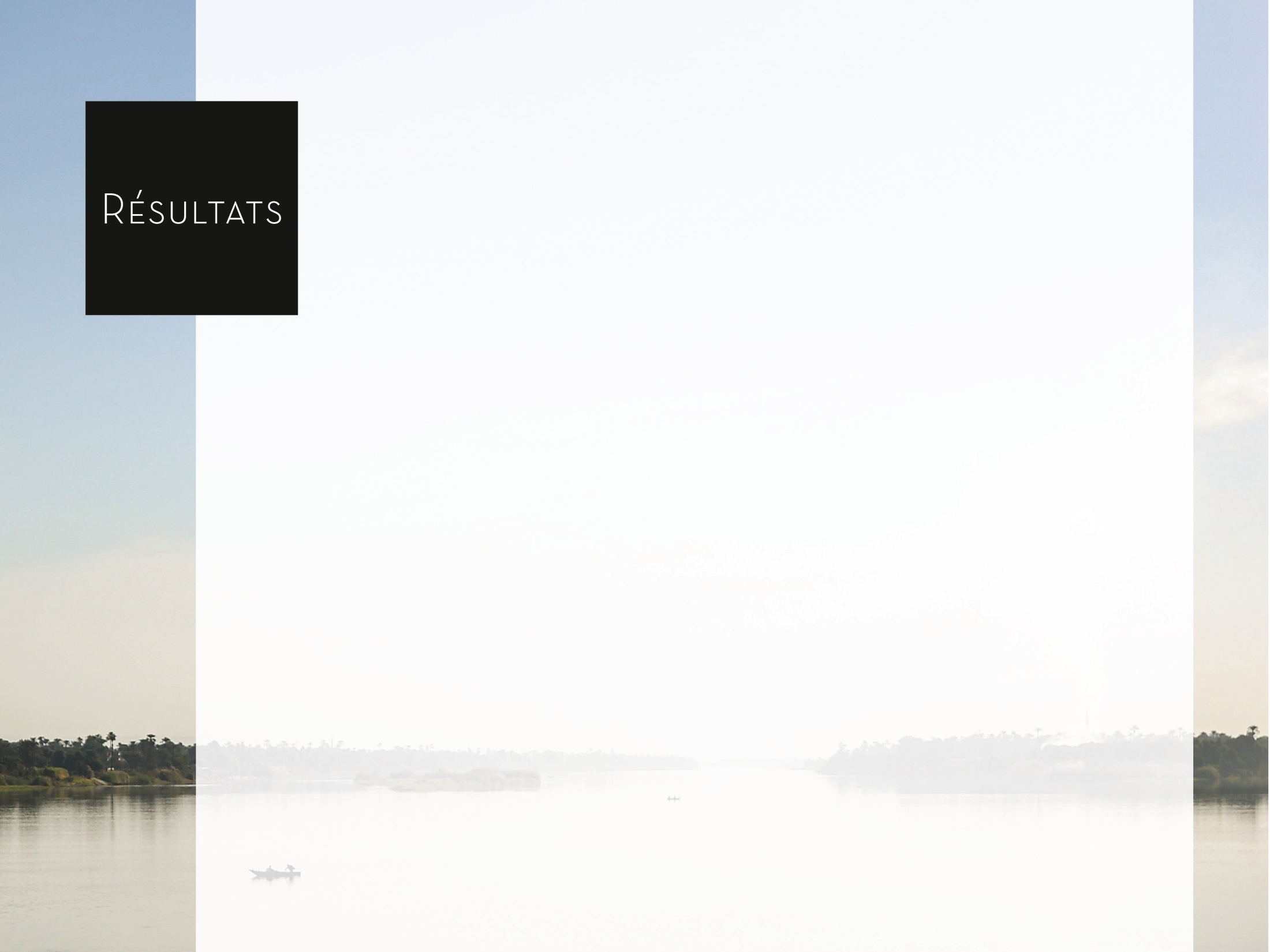 RESULTS
Cash flow charts
(5 main TOs in France and adventure travel holding company, in €’000)
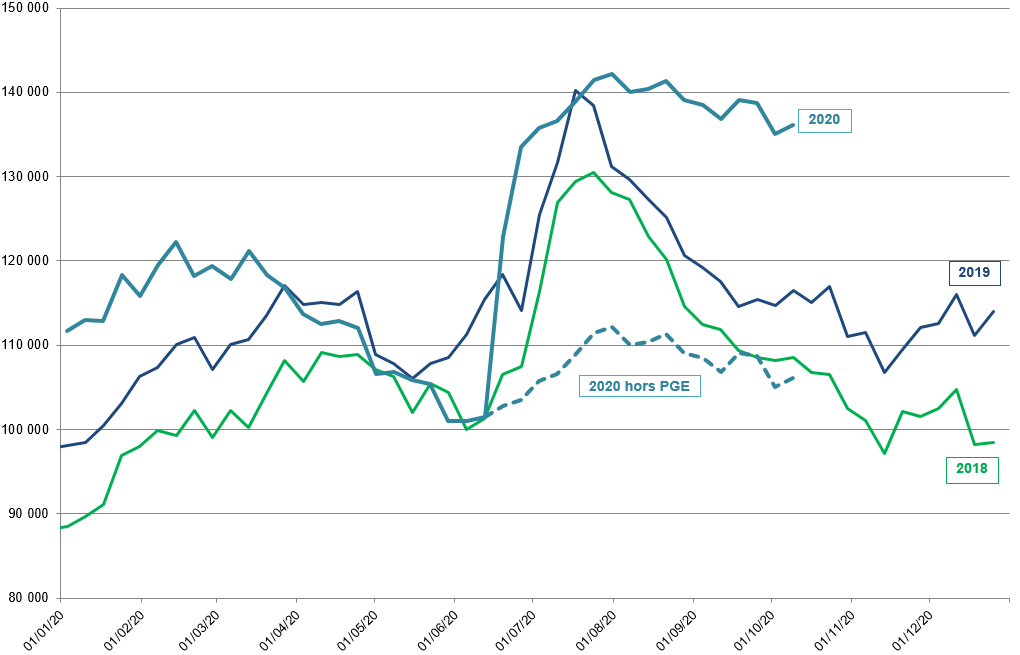 8
Voyageurs du Monde • First semester 2020 results • 8
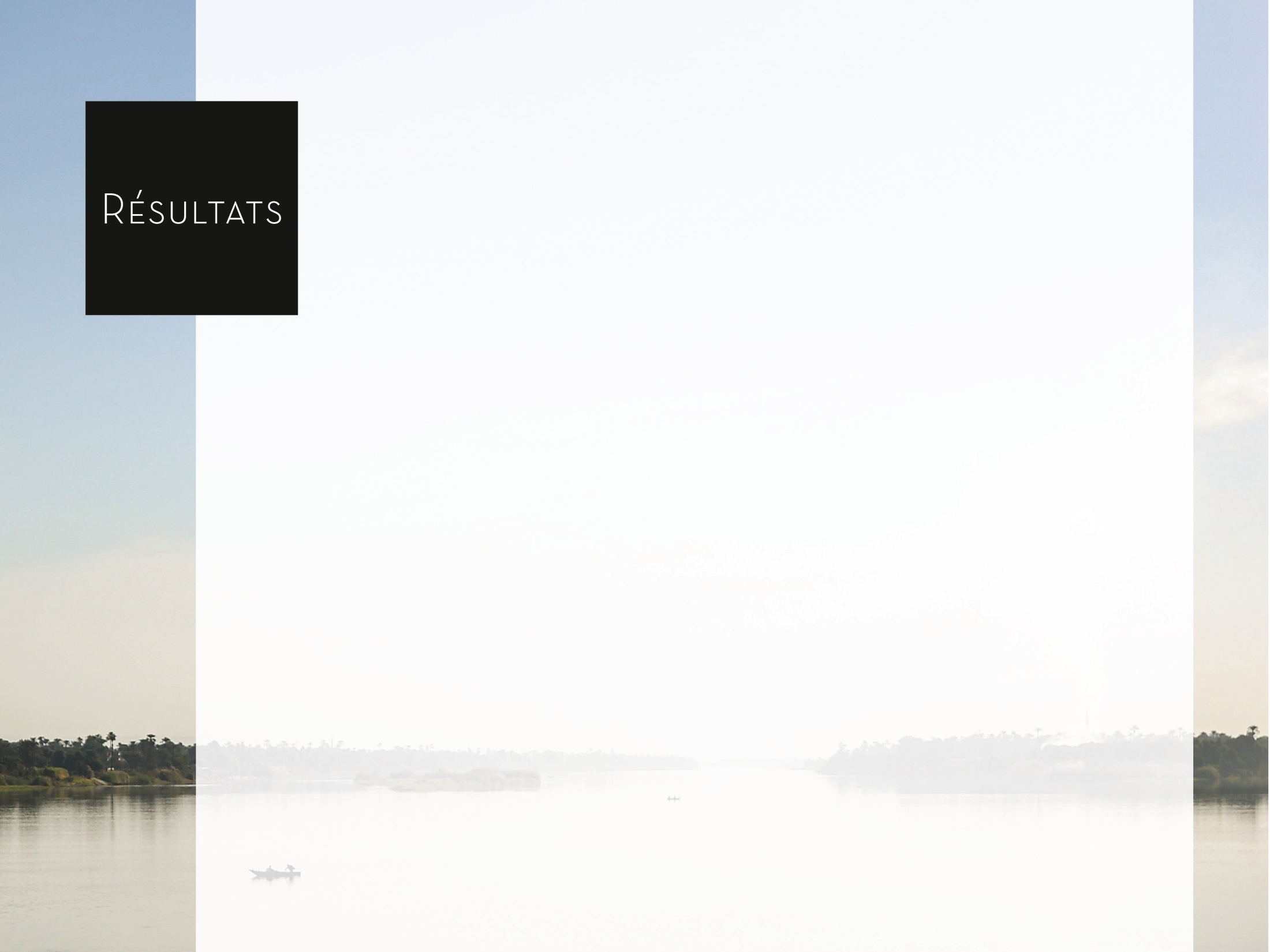 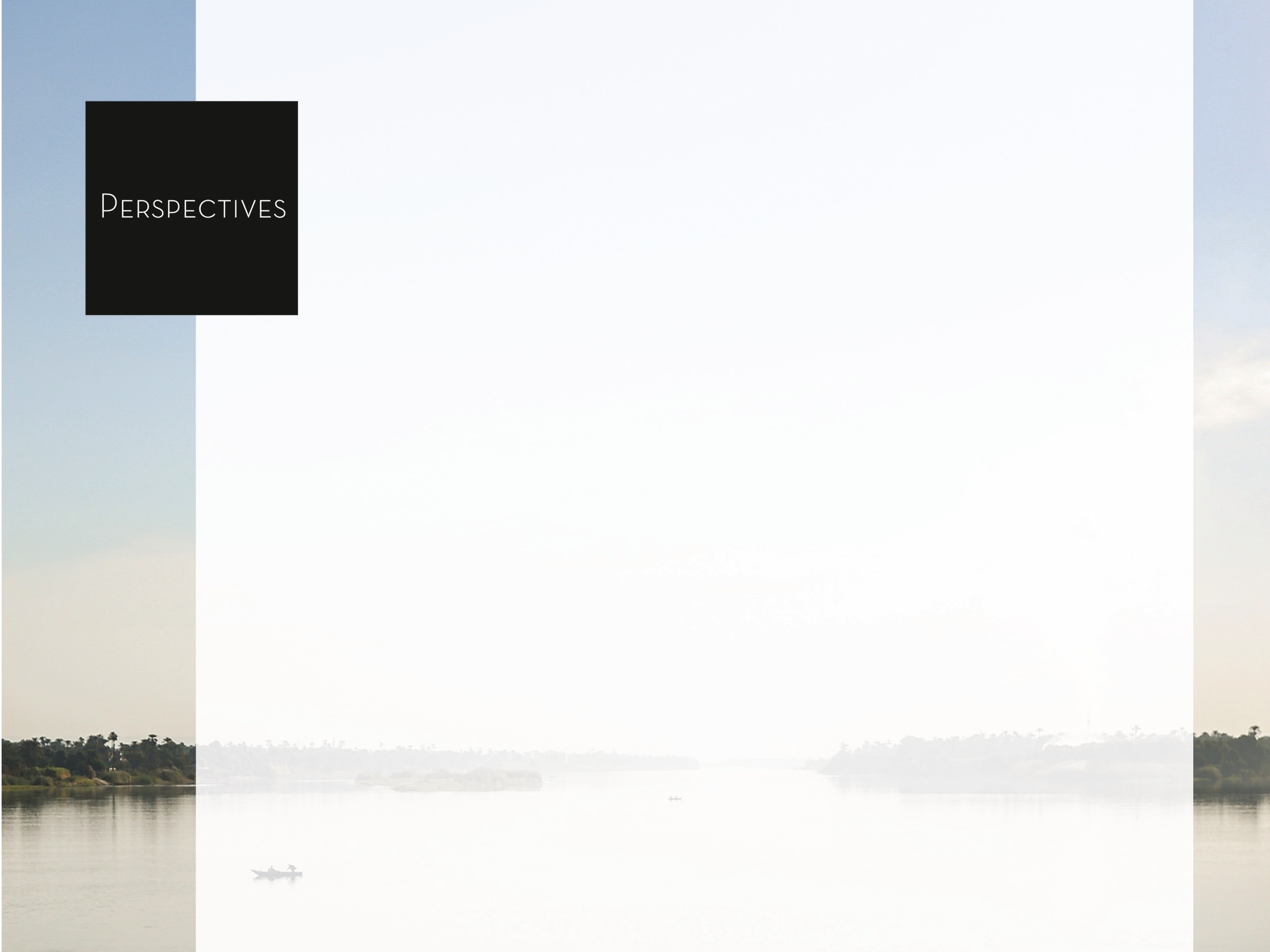 OUTLOOK
Situation in 2020:
	
	1 / current estimated results
Cash flow chart
* Earnings Before Interest, Taxes, Depreciation and Amortization
**Earnings Before Interest and Taxes
9
Voyageurs du Monde • First semester 2020 results • 9
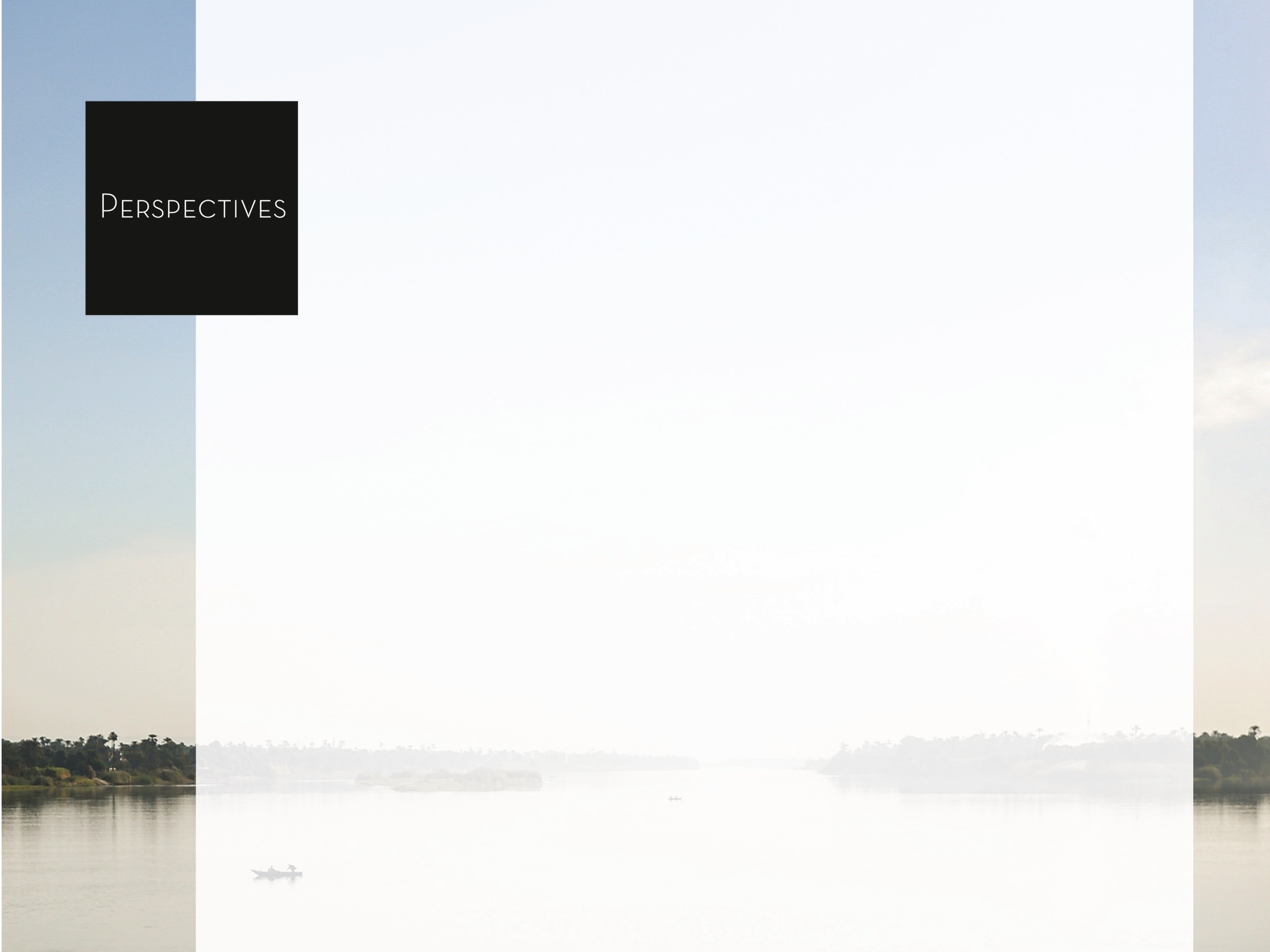 OUTLOOK
Situation in 2020:
 	
	2/ financing the loss
Voyageurs du Monde • First semester 2020 results • 10
10
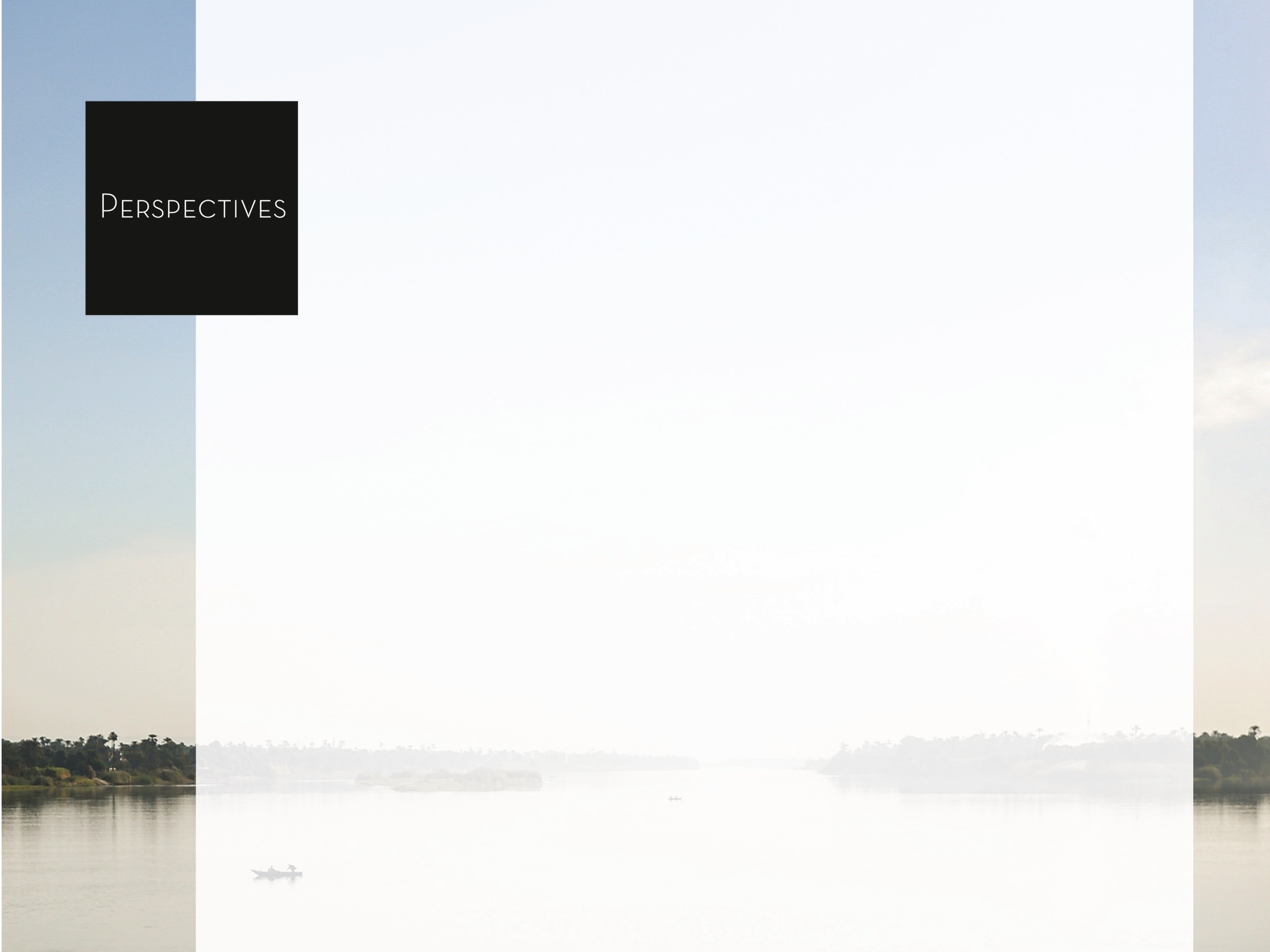 OUTLOOK
2021 forecast: 
	
	1/ 2020 trips postponed to 2021
Estimated 2020 sales
€119m
Target: postpone as much as possible the remaining €118m

Deferred income as at 31/12/2019 = €156.3m
11
Voyageurs du Monde • First semester 2020 results • 11
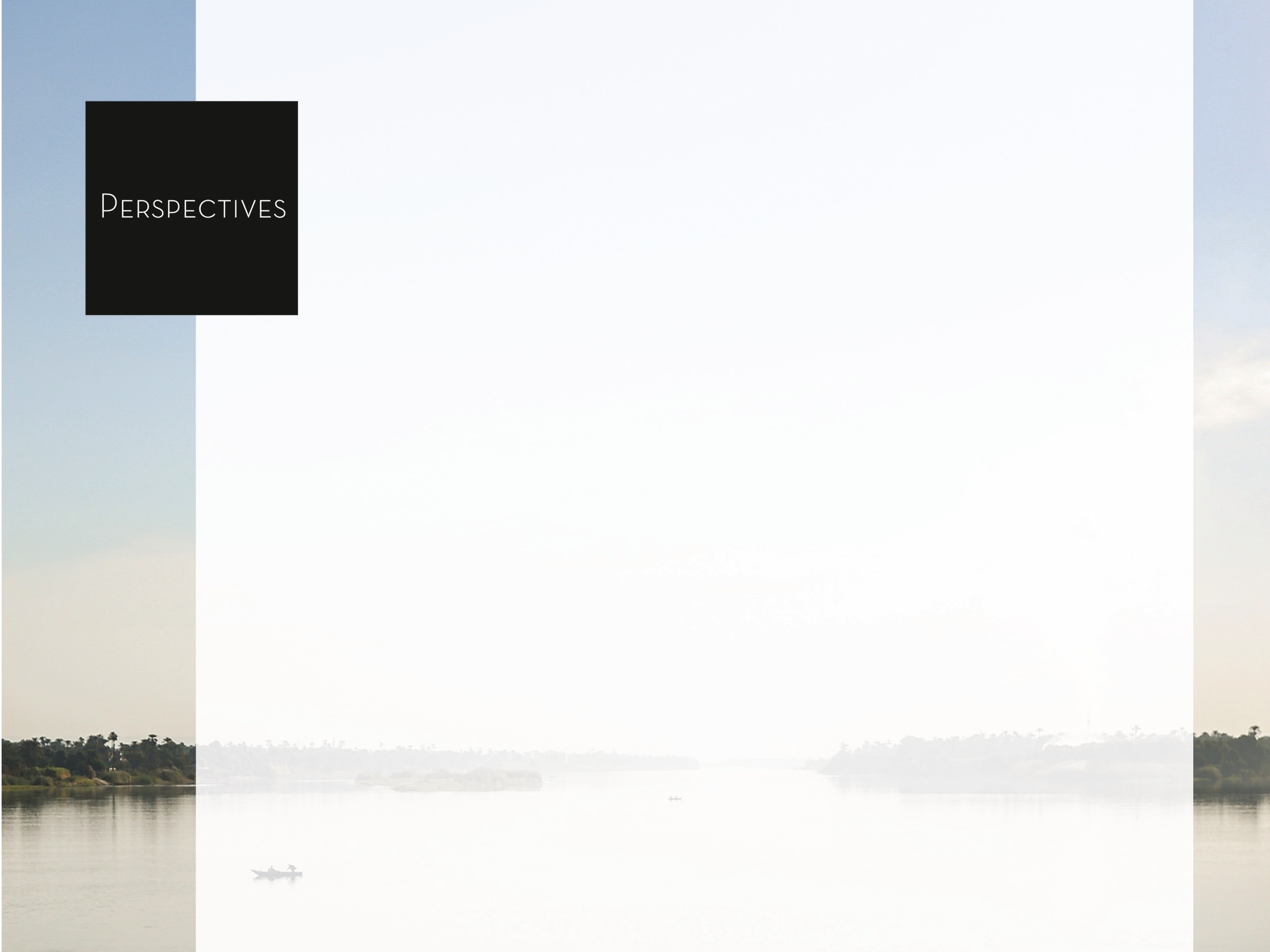 OUTLOOK
2021 forecast: 
	
	2/ Income statement based on 2 scenarios
Scenario 1: stop & go (calculation of breakeven)
Scenario 2: gradual opening up
* The breakeven point calculated for EBITDA gives target sales of €158m, assuming the introduction of the long term furlough scheme without government aid.
12
Voyageurs du Monde • First semester 2020 results • 12
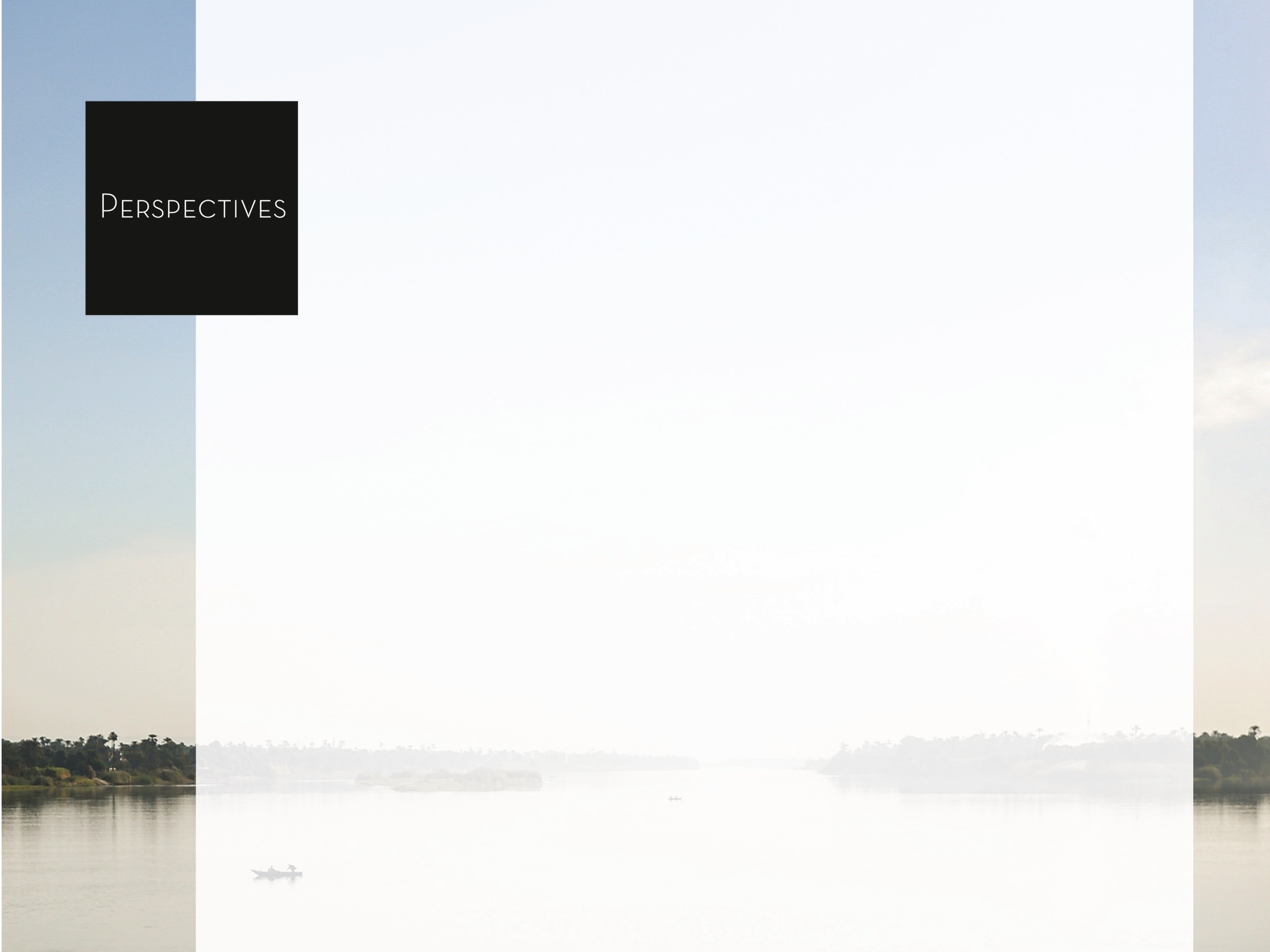 OUTLOOK
2021 forecast: 

	3/ Scenario of gradual opening up: 
	     Potential development of new bookings
Sales: 2021 departures (€m)
2021 new bookings
2020 sales that can be postponed
Comparative monthly sales 2021 vs. 2019 (€m)
60%
45%
70%
75%
35%
90%
25%
95%
80%
15%
100%
100%
13
Voyageurs du Monde • First semester 2020 results • 13
[Speaker Notes: Can be postponed 2020]
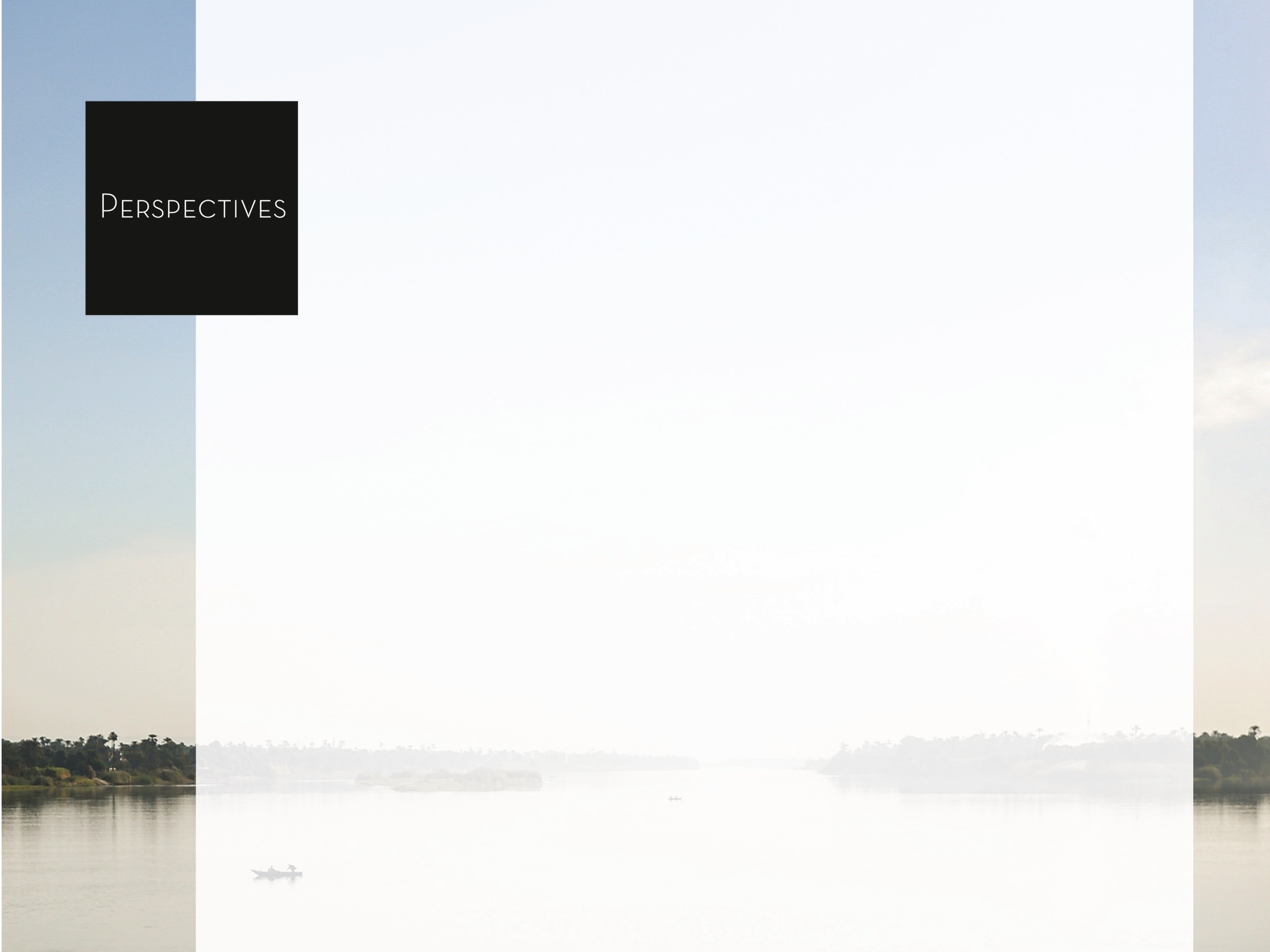 2021 forecast: 

	4/ Scenario of gradual opening up: overview of 
		destinations to date
OUTLOOK
Top 15
Top 16-30
Destination open
Destination open, entry restrictions
Destination closed
Top 15 destinations = €197m                            Next 15 countries = €98m
 In 2019, 30 countries = 69.2% of sales and €295m of departures.

In total, 27 destinations open to date representing 34.8% of 2019 sales, or €148.5m.
In addition to the 10 open destinations listed above, there are: Seychelles, Mexico, Brazil, Croatia, Réunion Island, Ecuador, Mauritius, Montenegro, Sweden, Turkey, Senegal, Germany, Guadeloupe, Dominican Republic, Martinique, Saint Lucia and Panama.
Voyageurs du Monde • First semester 2020 results • 14
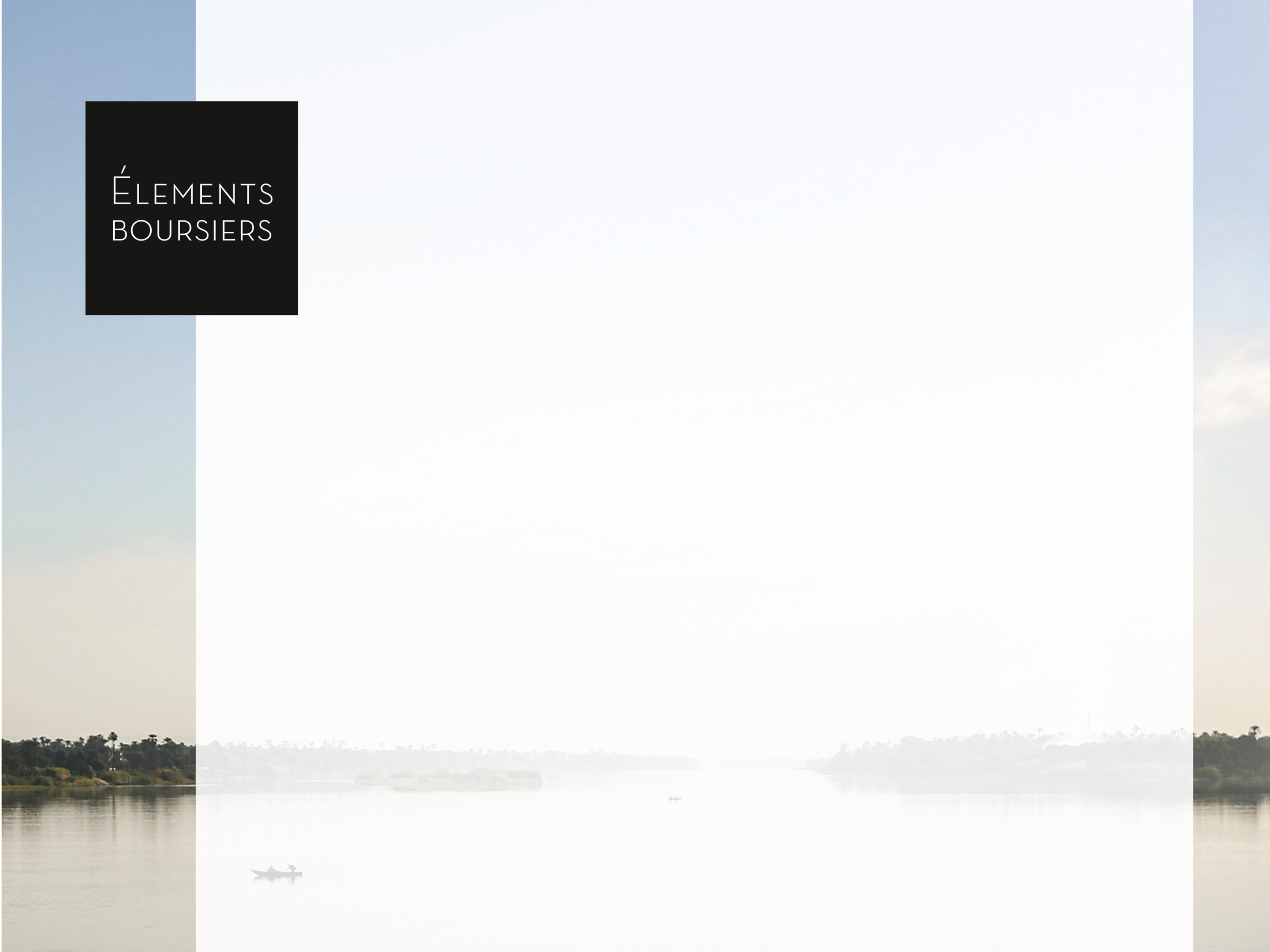 Share price performance
SHAREHOLDER INFORMATION
Share price as at 26 October 2019: €107.00
Share price as at 26 October 2020: €49.50
Shareholding structure as at 30 June 2020
Employees 
(incl. via FCPE fund)
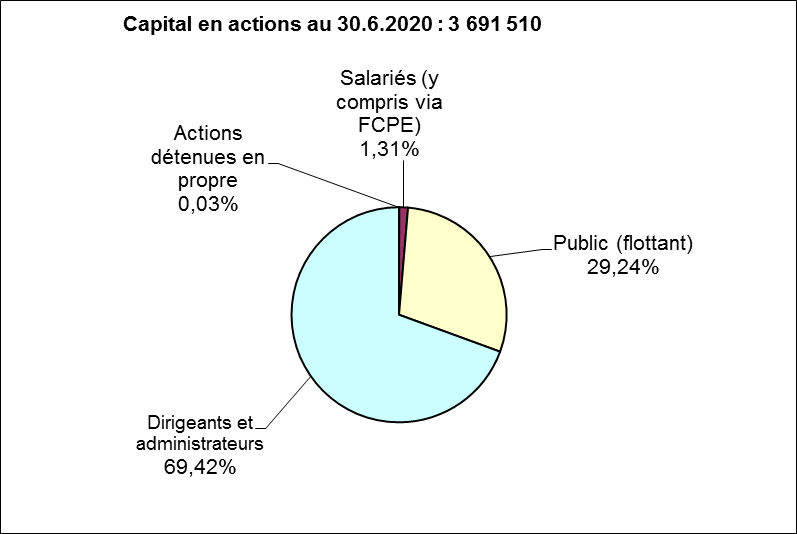 Treasury stock
Free float
Directors and board members
Voyageurs du Monde • First semester 2020 results • 15
15
[Speaker Notes: Employees (incl. via FCPE fund)
Free float
Directors and board members
Treasury stock]